EJEMPLO DE PLAN MAESTRO DE PRODUCCIÓN
Capacidad CT= (nº trab)*(nº días)*(hr/días)
Capacidad CTI= 8 Trab X 10 Dias X 8 Horas/dia = 640
Carga = Σ(Dem. por Producto*Tiempo de Fabricación del Producto en cada CT)
Carga CTI=(100x9) + (1,333x12) + (1300x7) =34.108 min. (568,47 hrs)
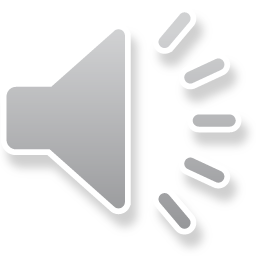